Social Media Do’s & Don’ts
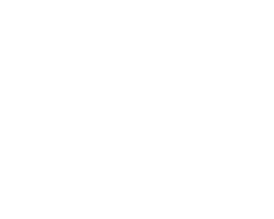 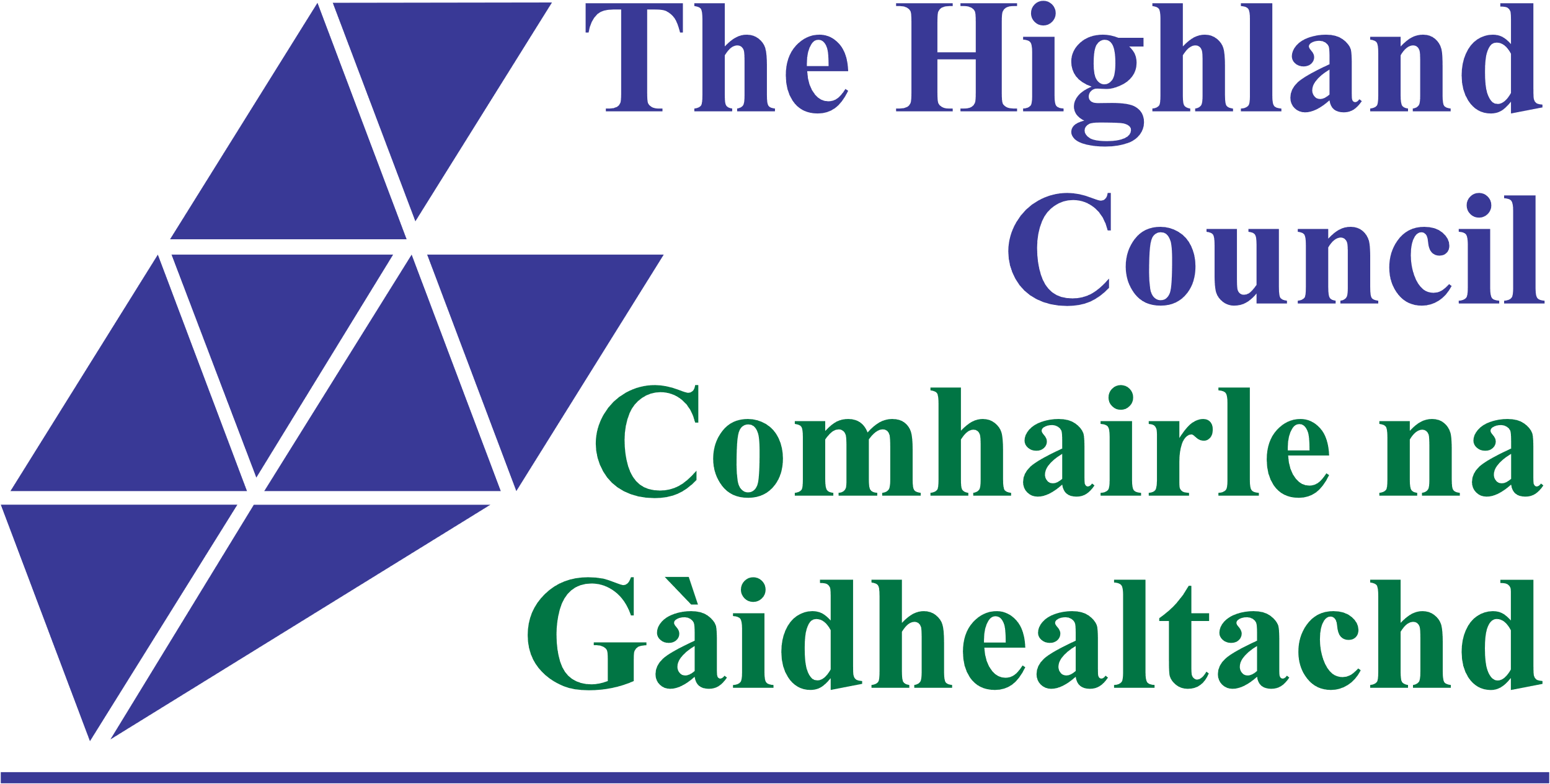 Creating a safe & secureonline experience
Why is it important ?
The internet is a technological wonder, pushing the boundaries of the way we live. We communicate through email and facetime, share our thoughts and opinions on twitter, buy stuff on Amazon, conduct business transactions online, watch movies on Netflix and even medical diagnosis is done via the internet. It is impossible to imagine life as we know today without the power of internet.
While the internet brings with it countless benefits, it is crucial for us to be aware of growing safety, security and privacy risks in the cyber world. Information in the wrong hands could have catastrophic effects on personal and professional lives.
Why use social media ?
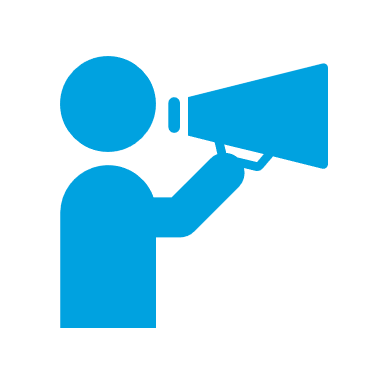 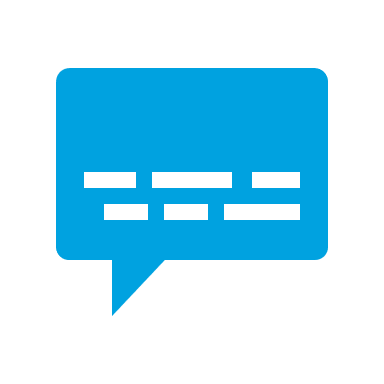 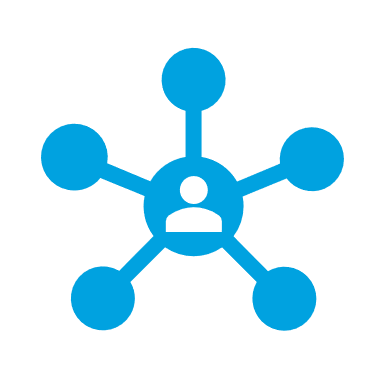 But first, some hygiene checks
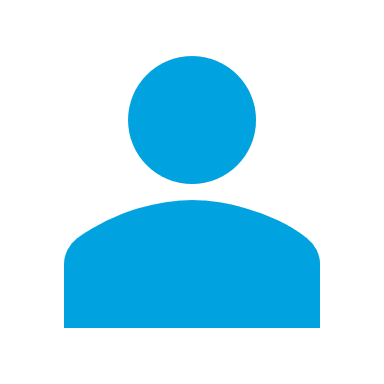 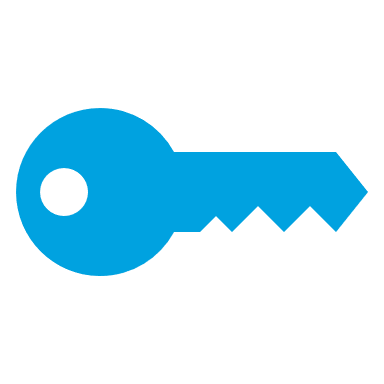 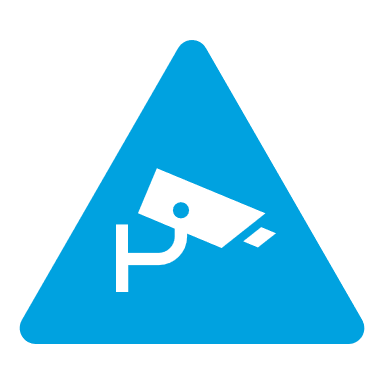 Check, re-check the source
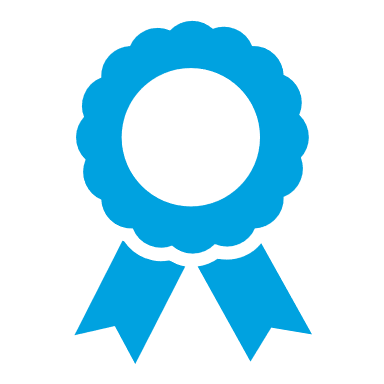 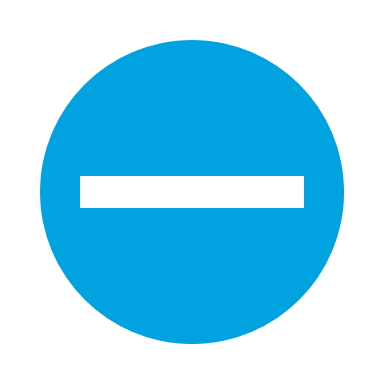 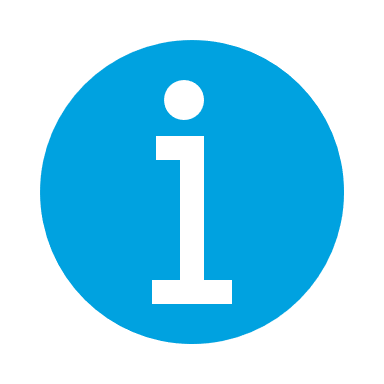 Be aware of the content you share
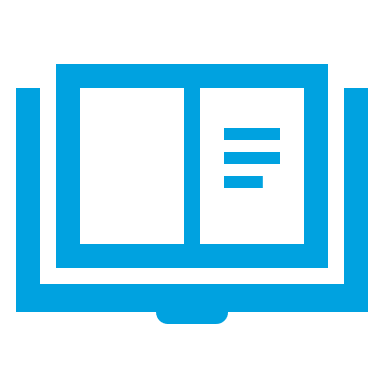 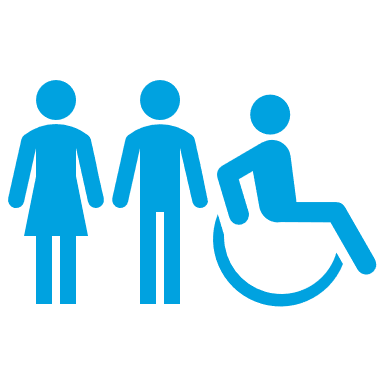 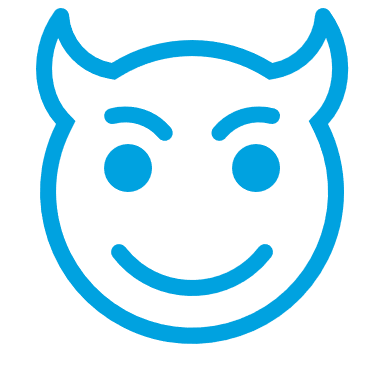 Remember…
Once on the internet, 
always on the internet !!
Understanding accounts and logins
Security Tip

In many cases, such as Facebook and Twitter, your email id is used as username.

However, remember to create a different password for each website/service you sign up for and never use your email password.
Most websites/apps offering any service requires you to create an account. The account has a username and a password which you will use to login to the account

For additional security, some services provide a 2 factor authentication. Along with a password, a 2nd  level of authentication may be applied. This 2nd level of authentication is typically done via your mobile phone (SMS based one time passwords, approval via specialized apps on your phone etc)
First, some basics
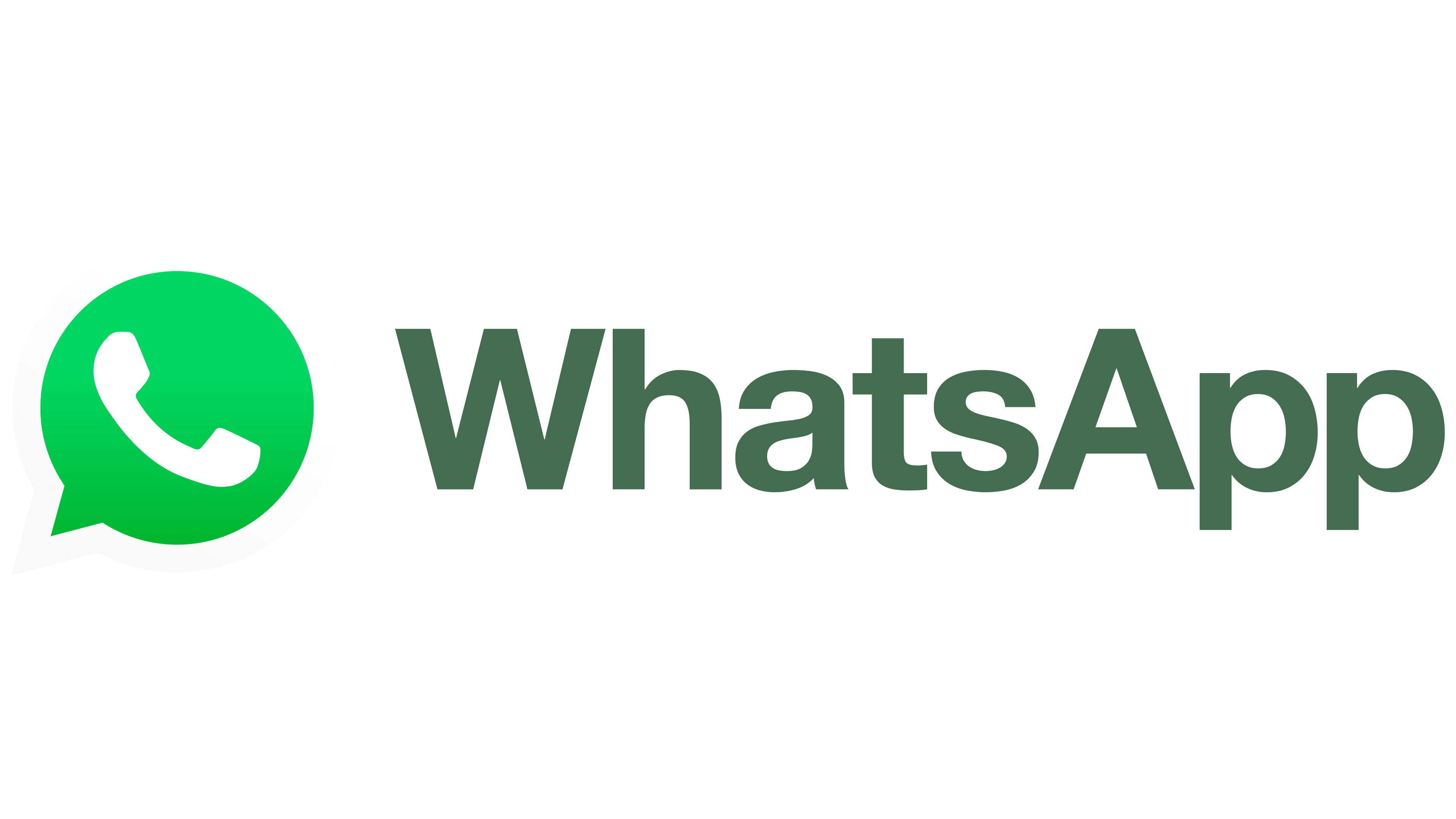 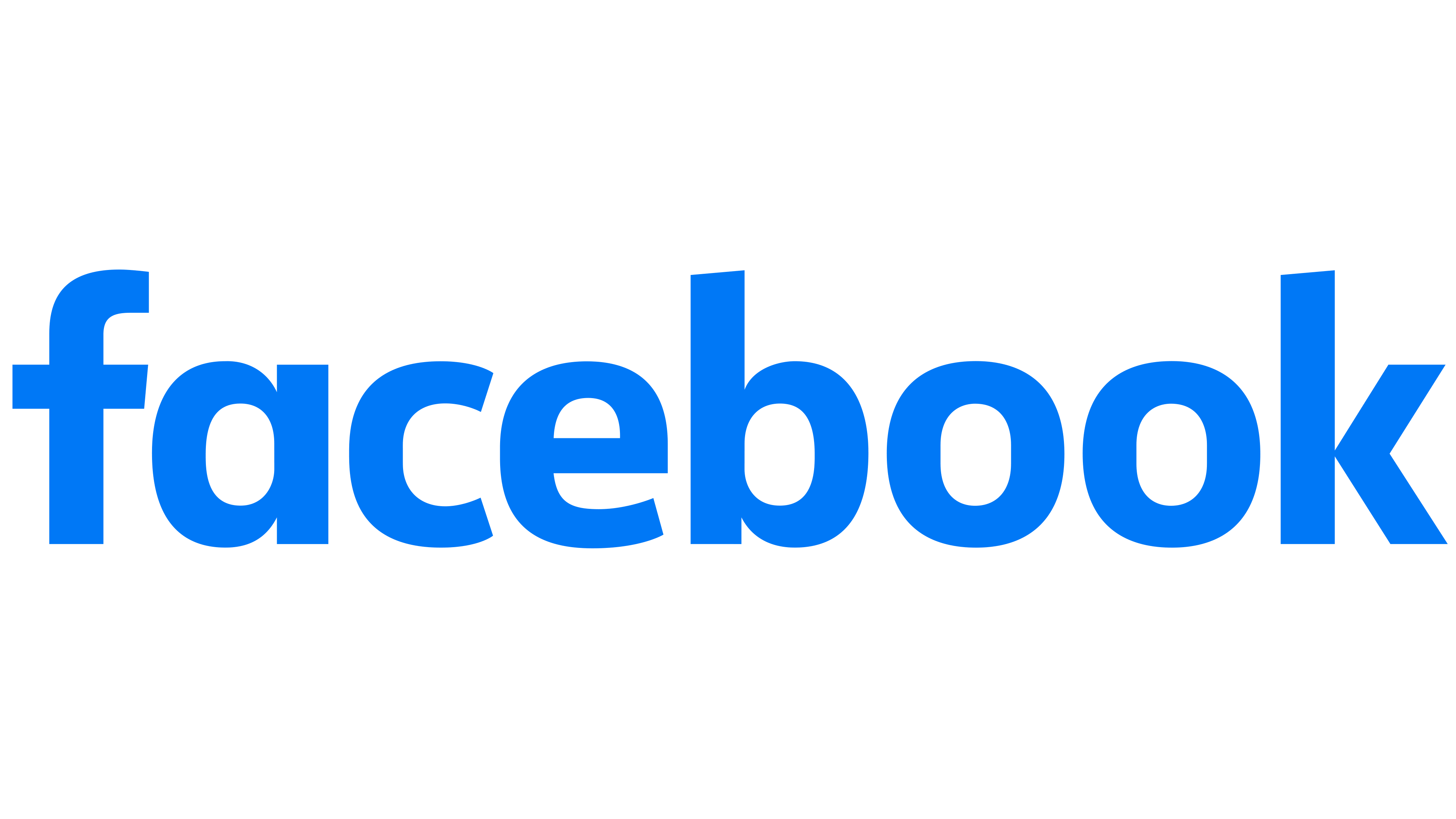 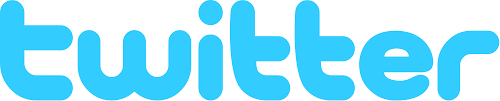 The world’s largest social media platform. Users across all ages
Owned by Facebook, a 1 to 1 and group communication app
A very popular platform for tweeting short messages. Celebrities and heads of states use this extensively
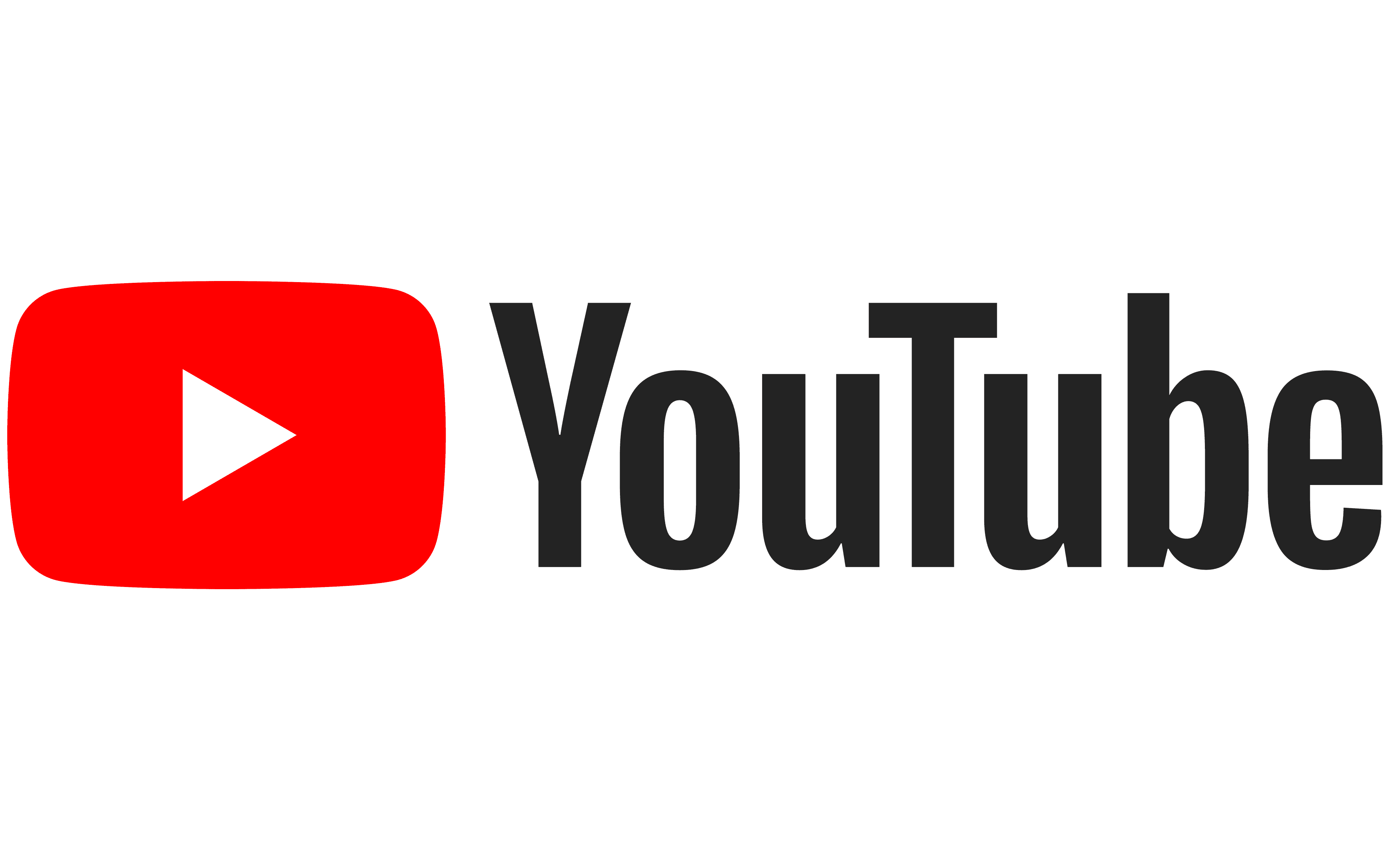 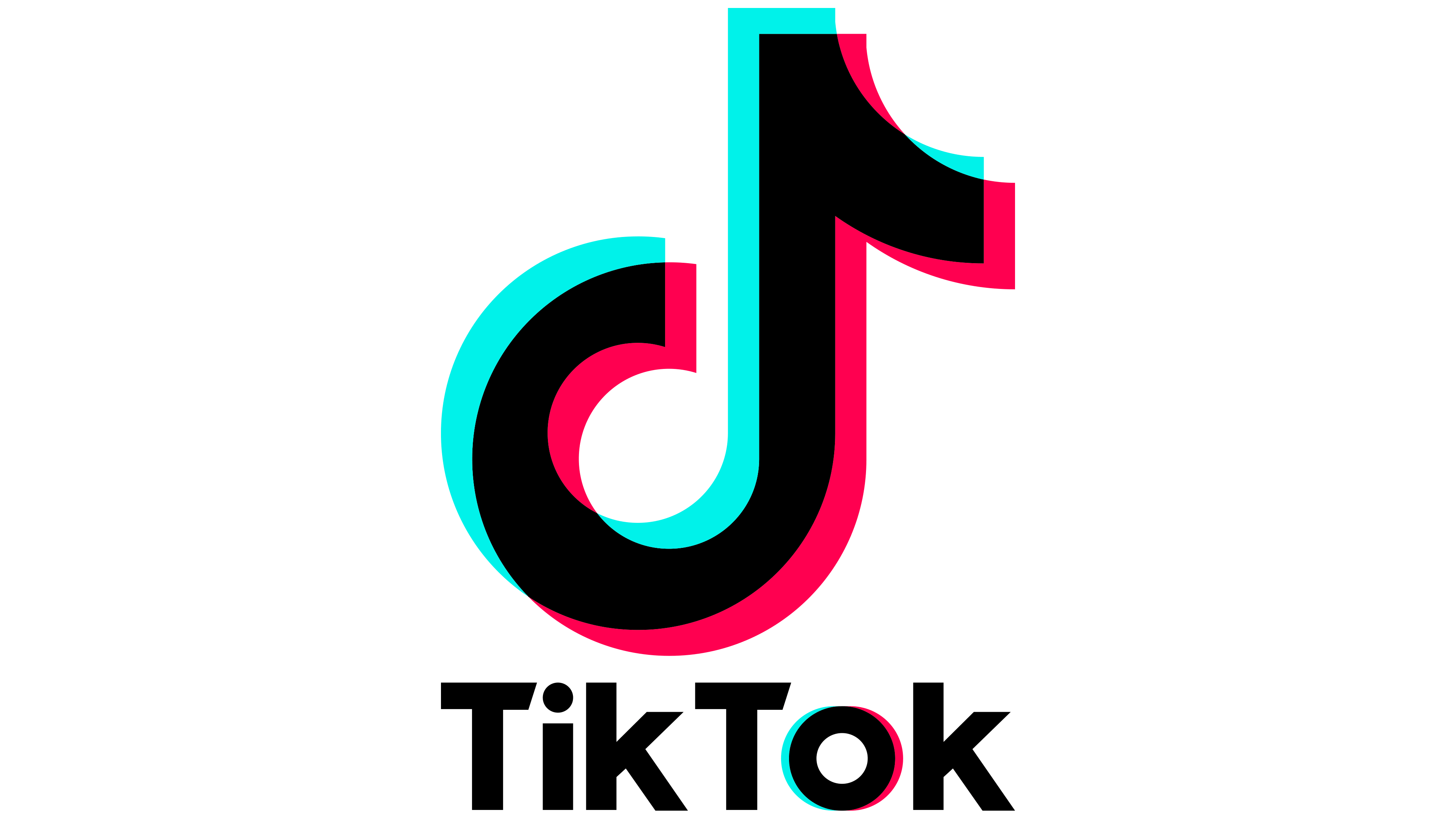 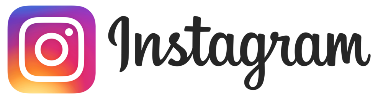 The largest video sharing website
A photos driven platform, alternative to Facebook. Also owned by Facebook. Popular with youngsters
Extremely popular with millennials. A short video sharing platform
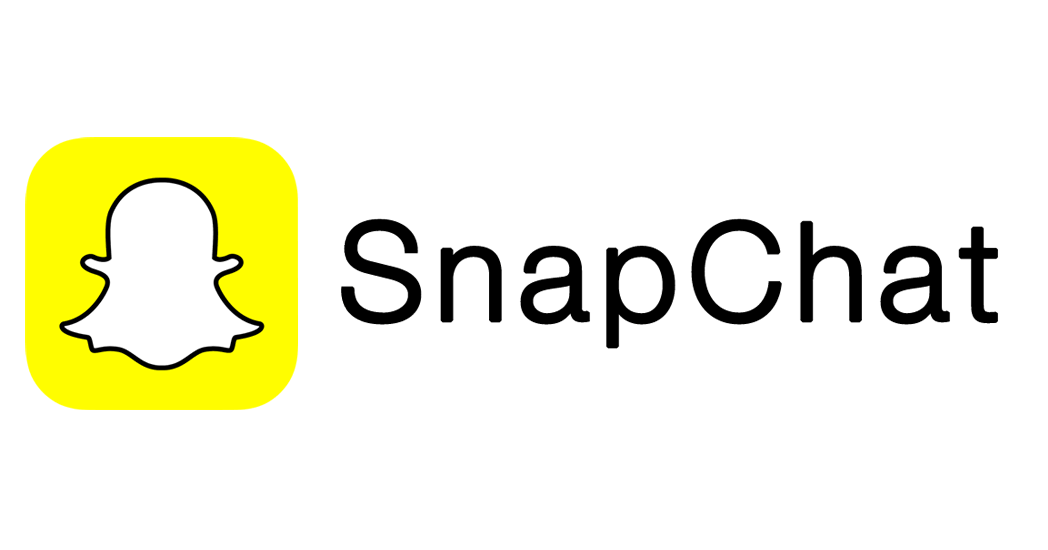 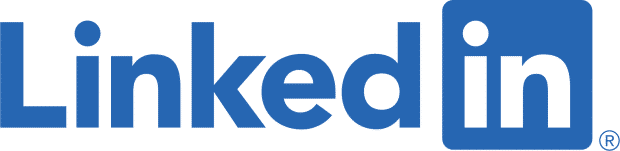 Another photos/stories driven social media platform popular with youngsters
A professionals only social networking platform
To get started, you’ll need
1
Laptop
Tablet
Mobile
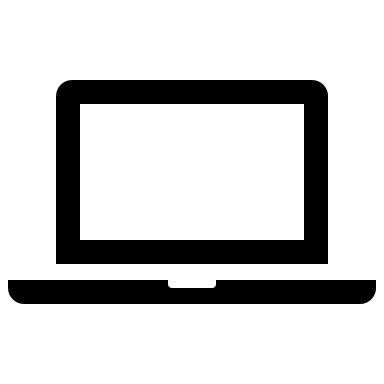 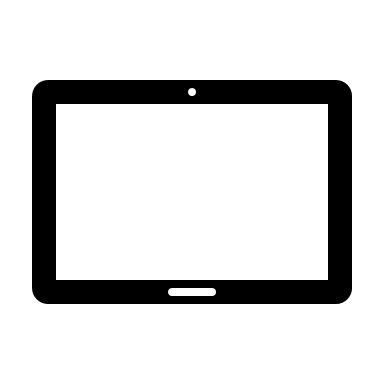 OR
OR
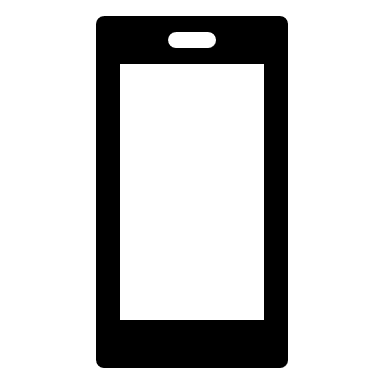 AND
2
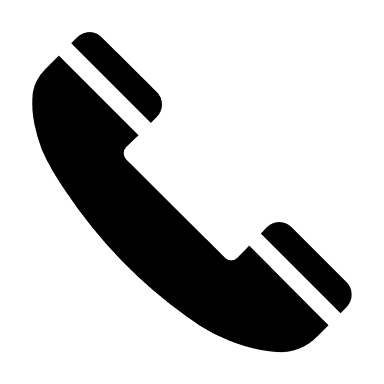 Mobile Number  
(for verification and authentication)
Creating an email account
Visit Create your Google Account for Gmail.
or type https://accounts.google.com/SignUp in your web browser
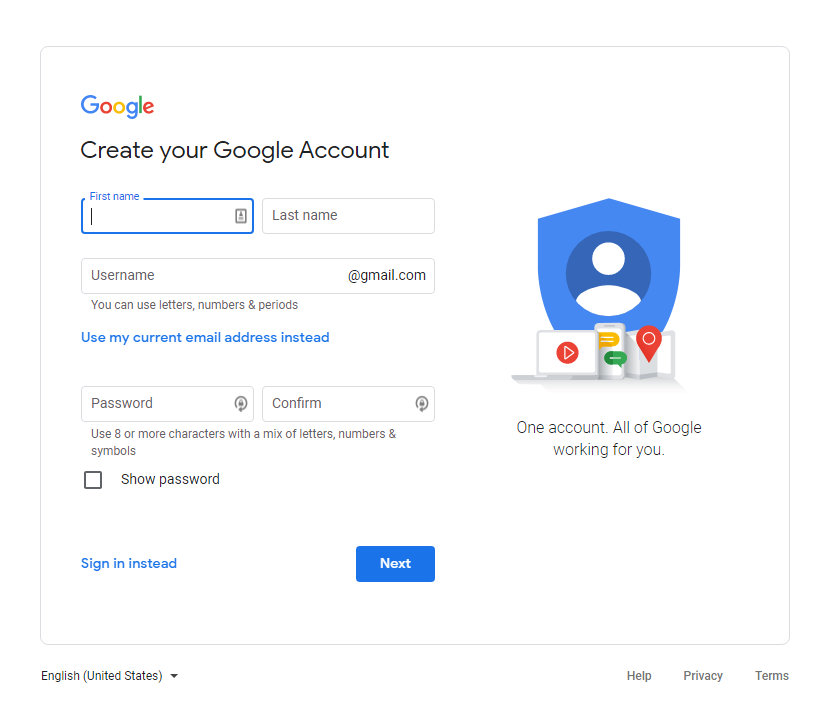 There are many email service providers such as  
GMAIL, YAHOO, HOTMAIL

In this example, we will look at GMAIL.
Setting up a free Gmail account is a quick, easy process that takes little time to complete. Below are the step-by-step instructions you'll need to create an account and start using Gmail in no time.
Creating an email account
2. Enter your first and last name.
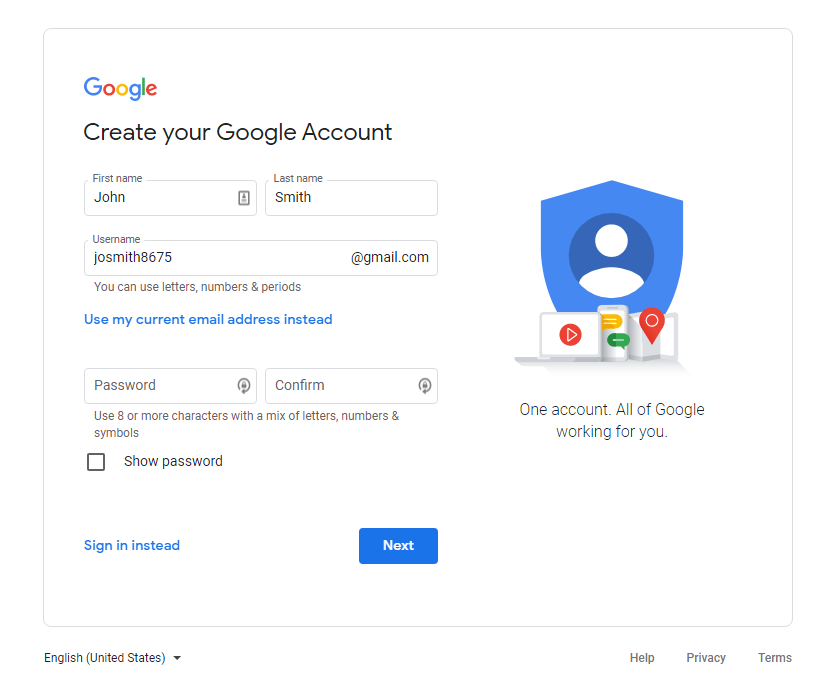 Tip
Your Gmail email address will be your username followed by "@gmail.com." If your Gmail username is "example," for instance, your Gmail address is example@gmail.com.


Google needs some fairly basic stuff to open your Gmail account: your first name, last name, the username you want, and a password typed twice. 

While there’s no rule that you have to use your real name like with Facebook, bear in mind that this is how your emails’ recipients will see you.
Creating an email account
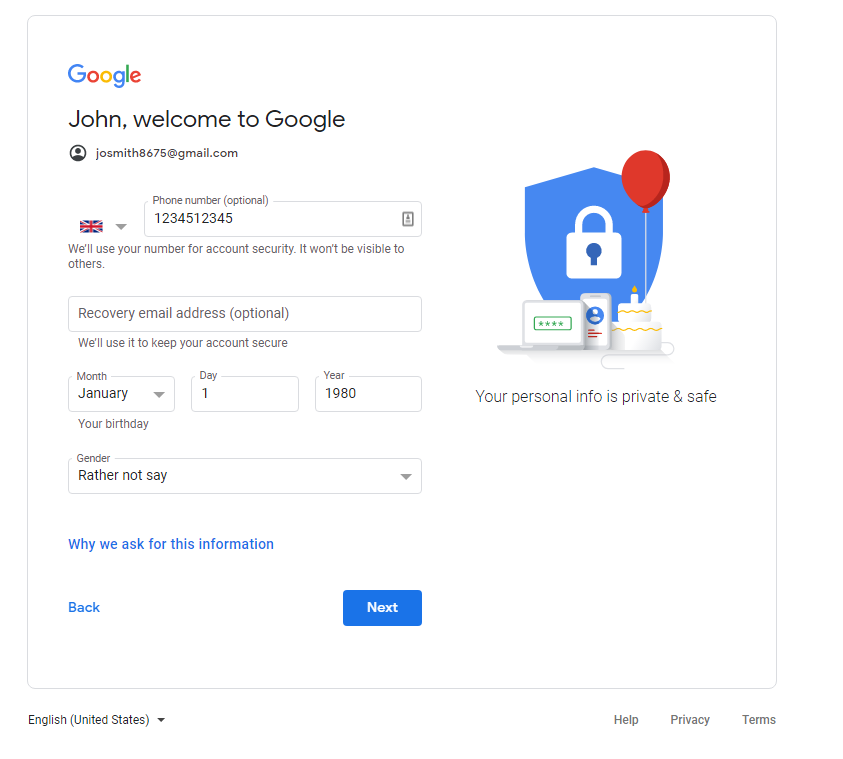 3.  Enter your mobile phone number and/or an alternate email address for account verification and authorization. Google uses this information to to allow you to recover a lost password.

Enter your birth date and gender (all fields are required).

Select Next.
Creating an email account
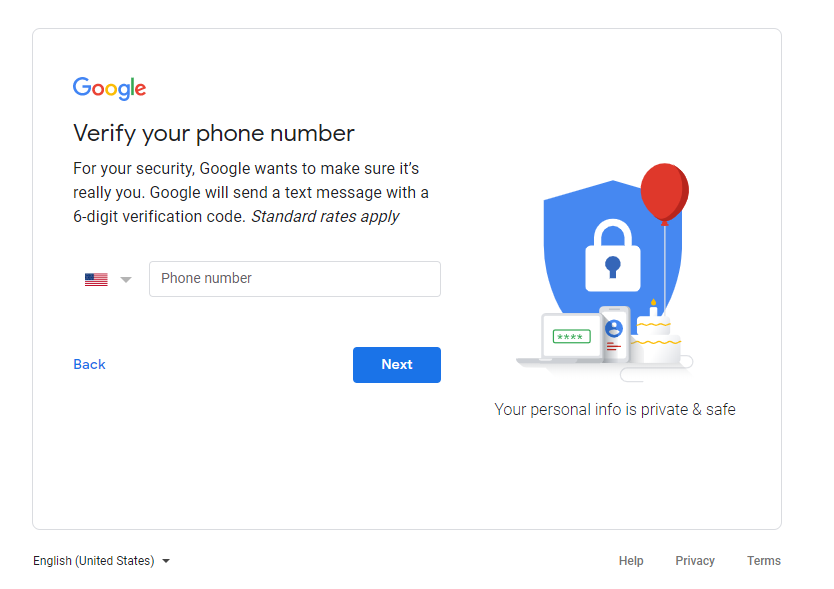 4. You will be asked to verify your phone number or alternate email. It is a useful feature that can help with authentication and recovering your password in case you forget it.

Click Next
Creating an email account
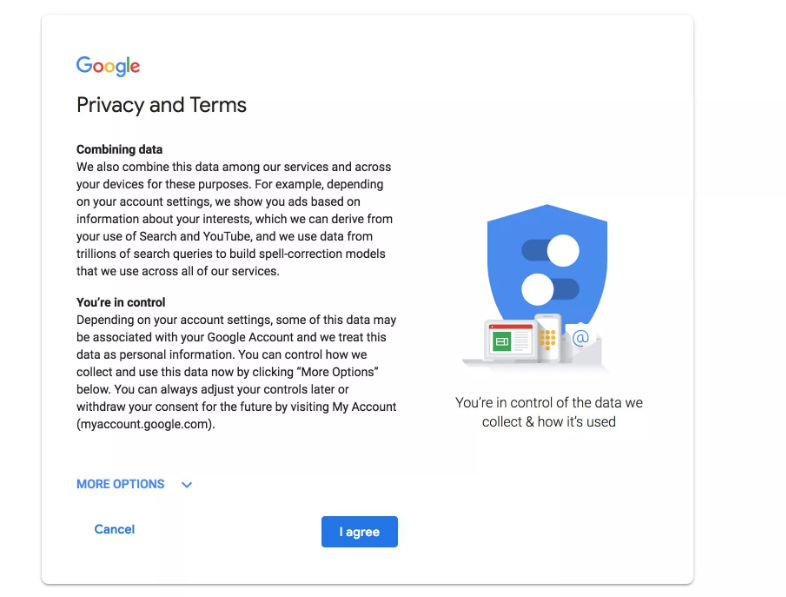 5. Read and the Privacy and Terms and then select I Agree to continue. If you click Cancel, you will not be able to create a gmail account.
6. You'll be directed to the My Account page for the email address you just created. From there, you can sign into your account, manage your personal information, and set your account preferences.
Creating an email account
6. You'll be directed to the My Account page for the email address you just created. From there, you can sign into your account, manage your personal information, and set your account preferences.
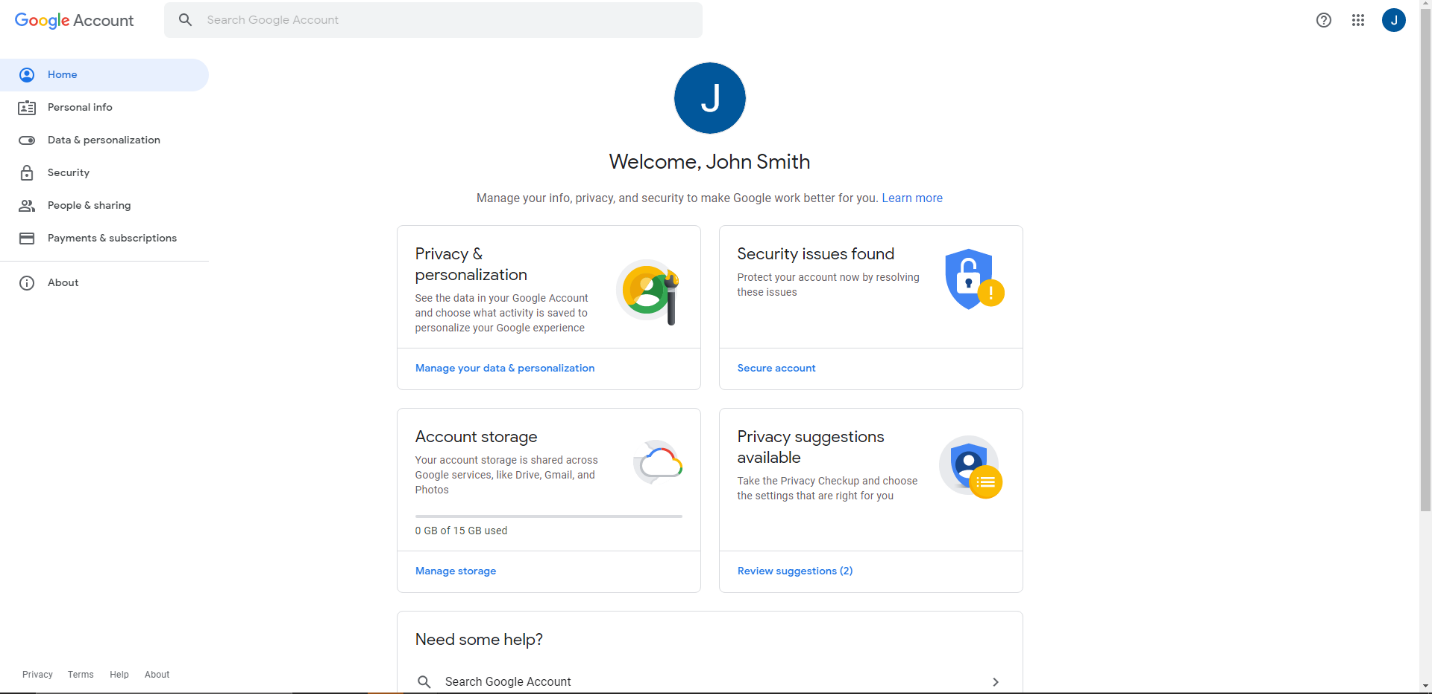 Accessing Gmail
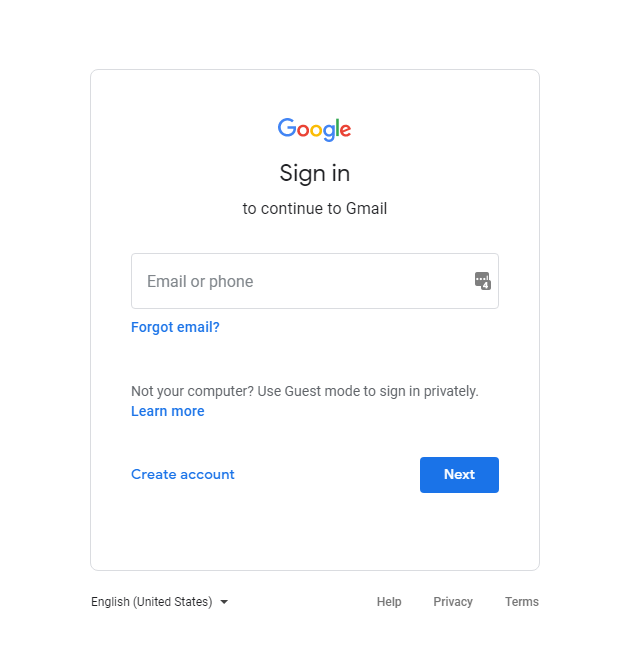 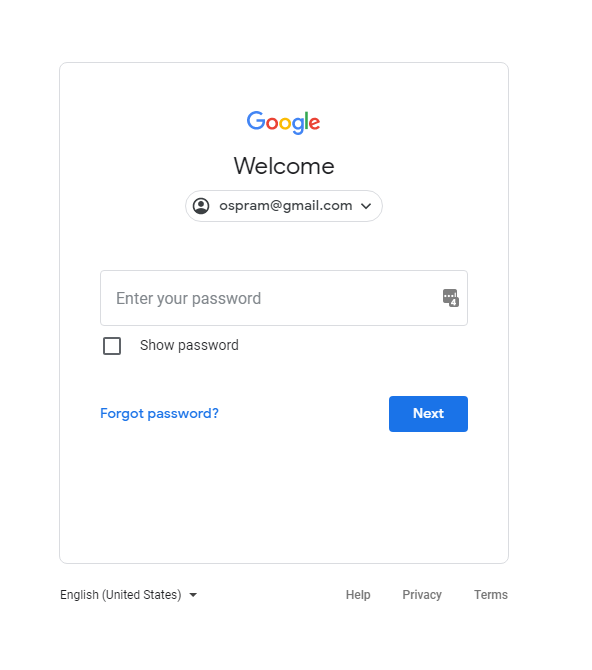 Type in www.gmail.com on your web browser

Or 

For android devices, open gmail app 

Or

For Apple devices, download gmail app from app store
Enter your email address (which you just created) and enter your password in the next screen to login
Setting up a Facebook account
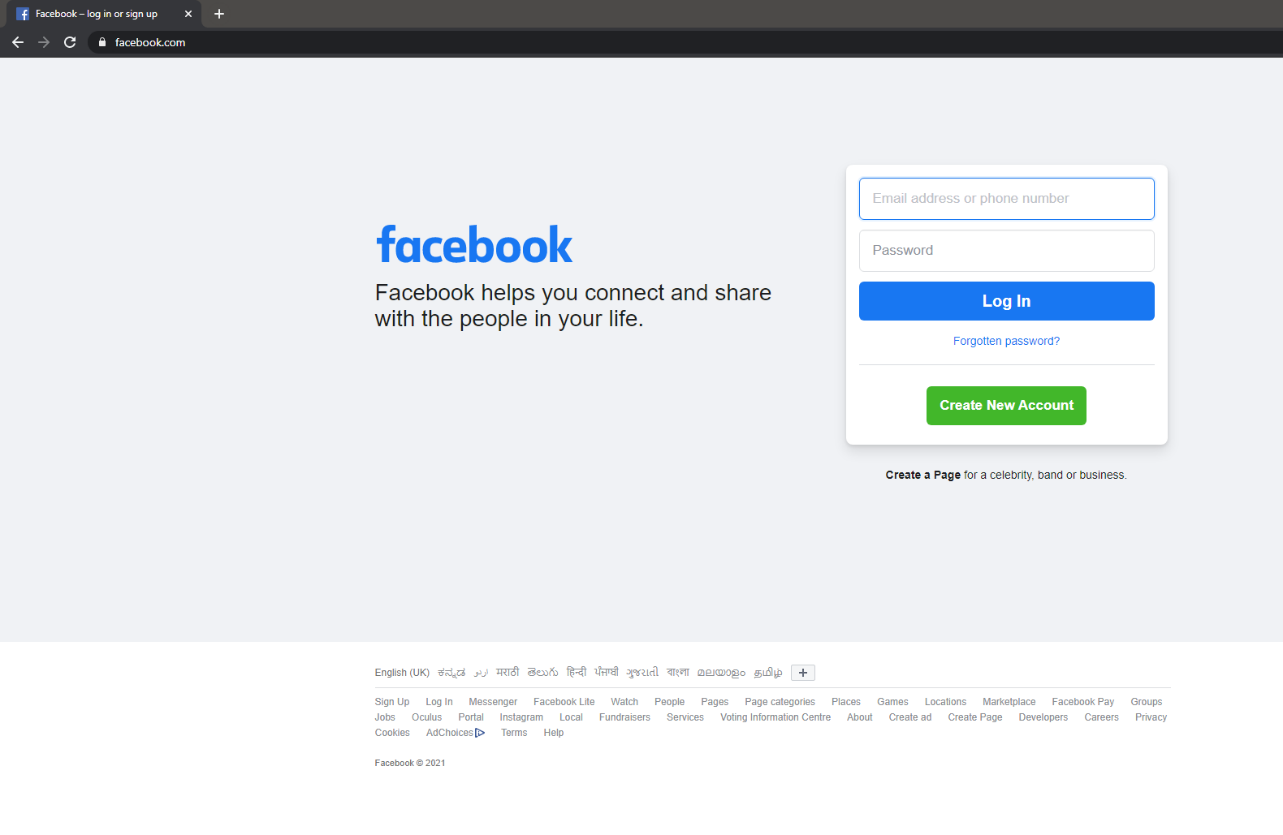 Go to facebook.com on your web browser

Click on 
Create New Account
Setting up a Facebook account
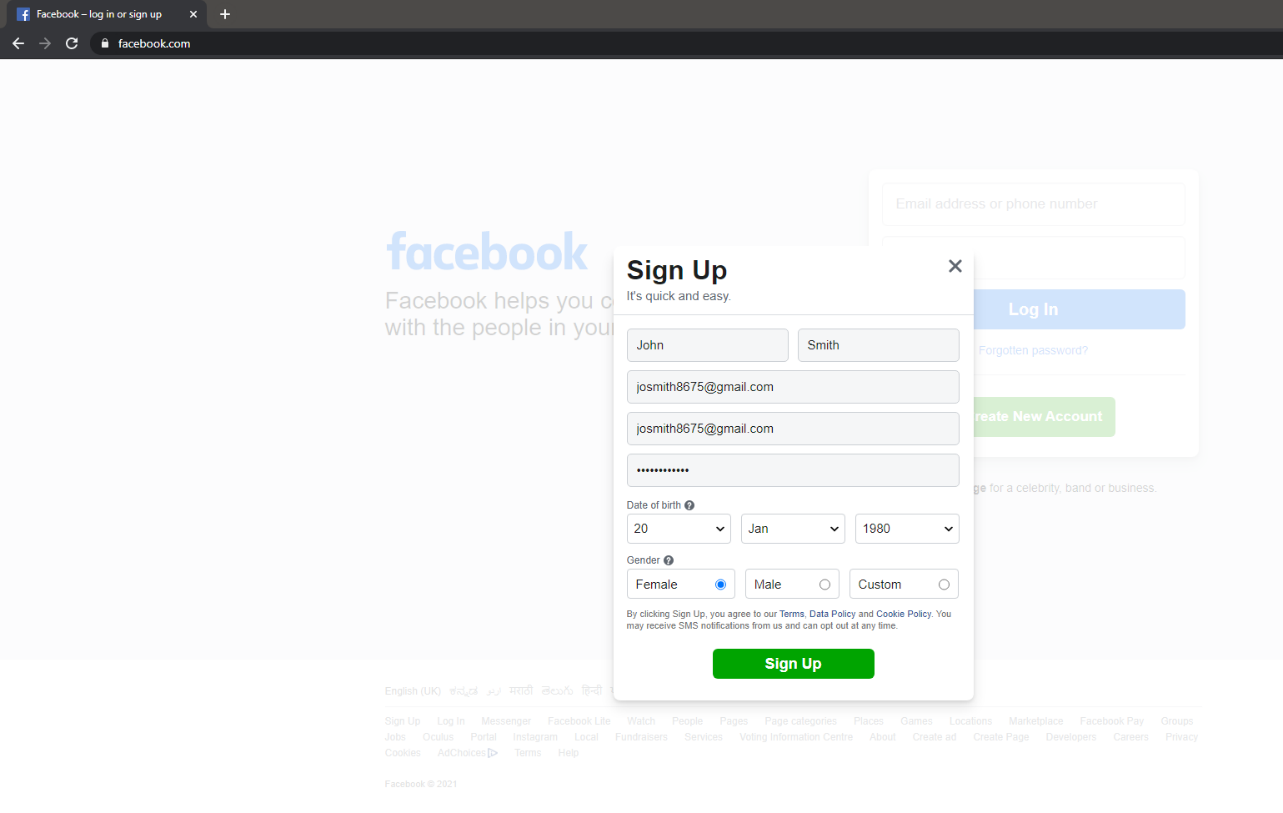 Fill in your name and your email address

Fill in a password for your Facebook account. 

Remember that this is NOT the same password as your gmail account.

A good security practice is to have unique passwords for each service you sign up.

Click on
Sign Up
Setting up a Facebook account
Facebook would have sent you a code to the email address you entered in the previous step. Enter the code and click on Continue.

This is to ensure you are the right owner of the email address and verify.

The email from Facebook will look something like the image below
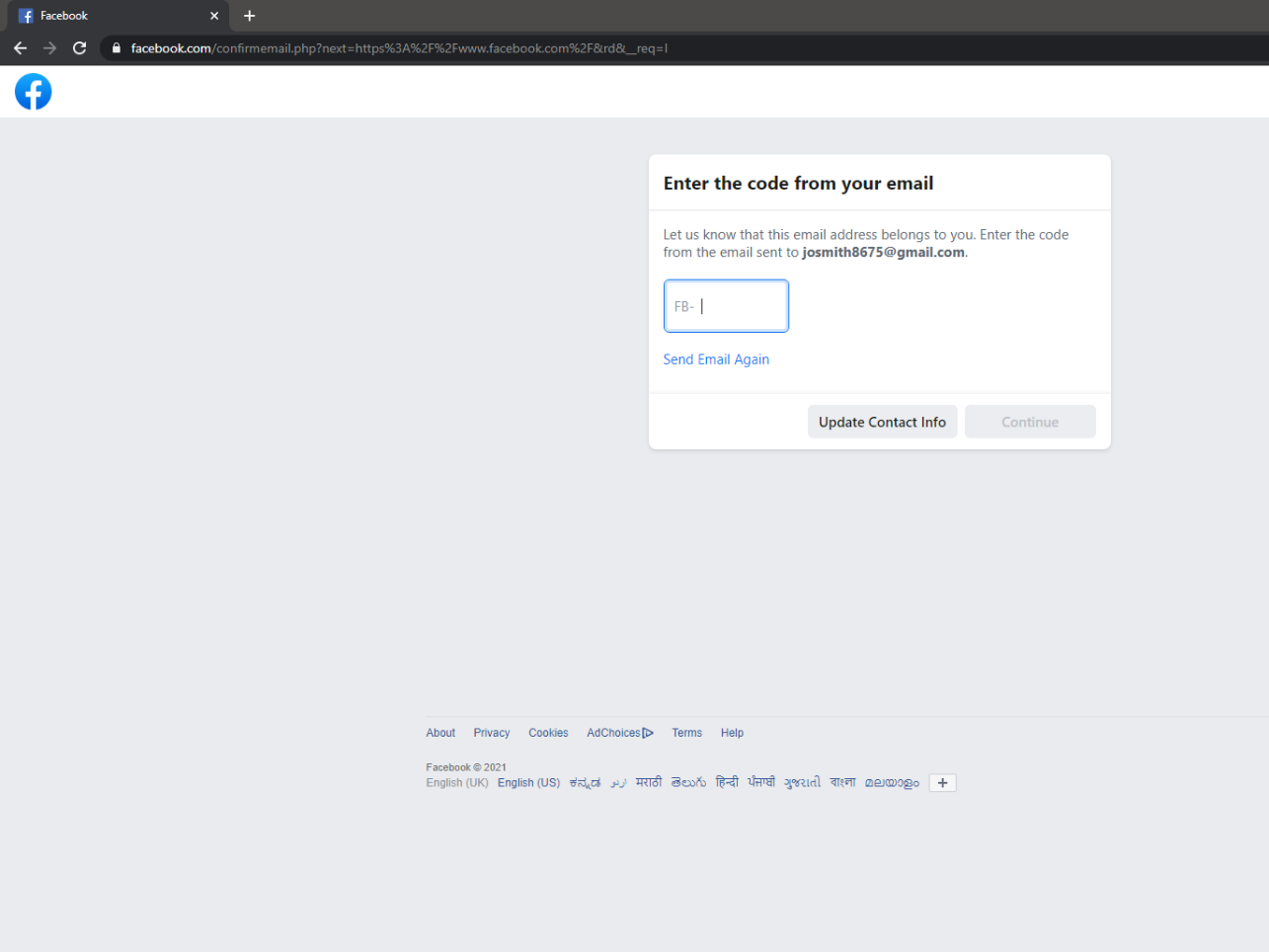 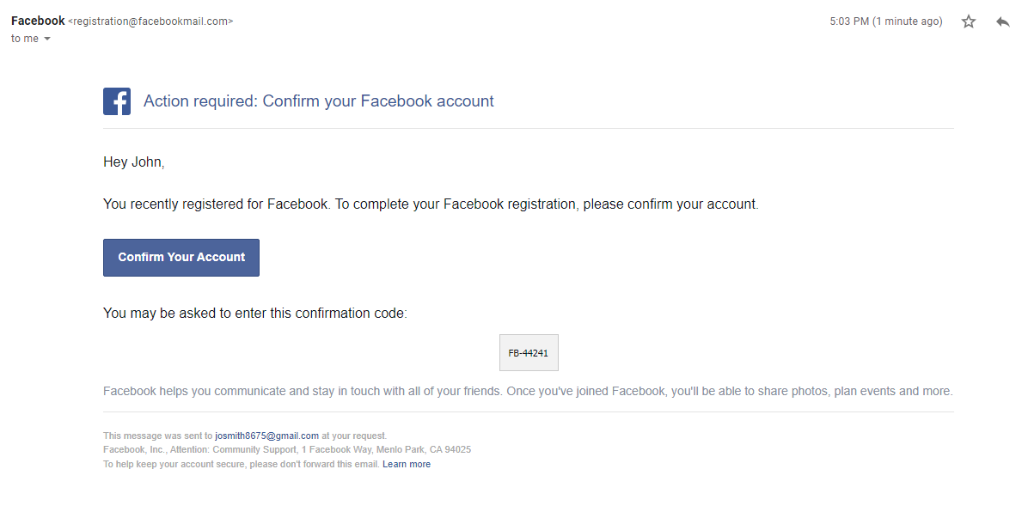 Setting up a Facebook account
Once you click Continue, you will get a confirmation message
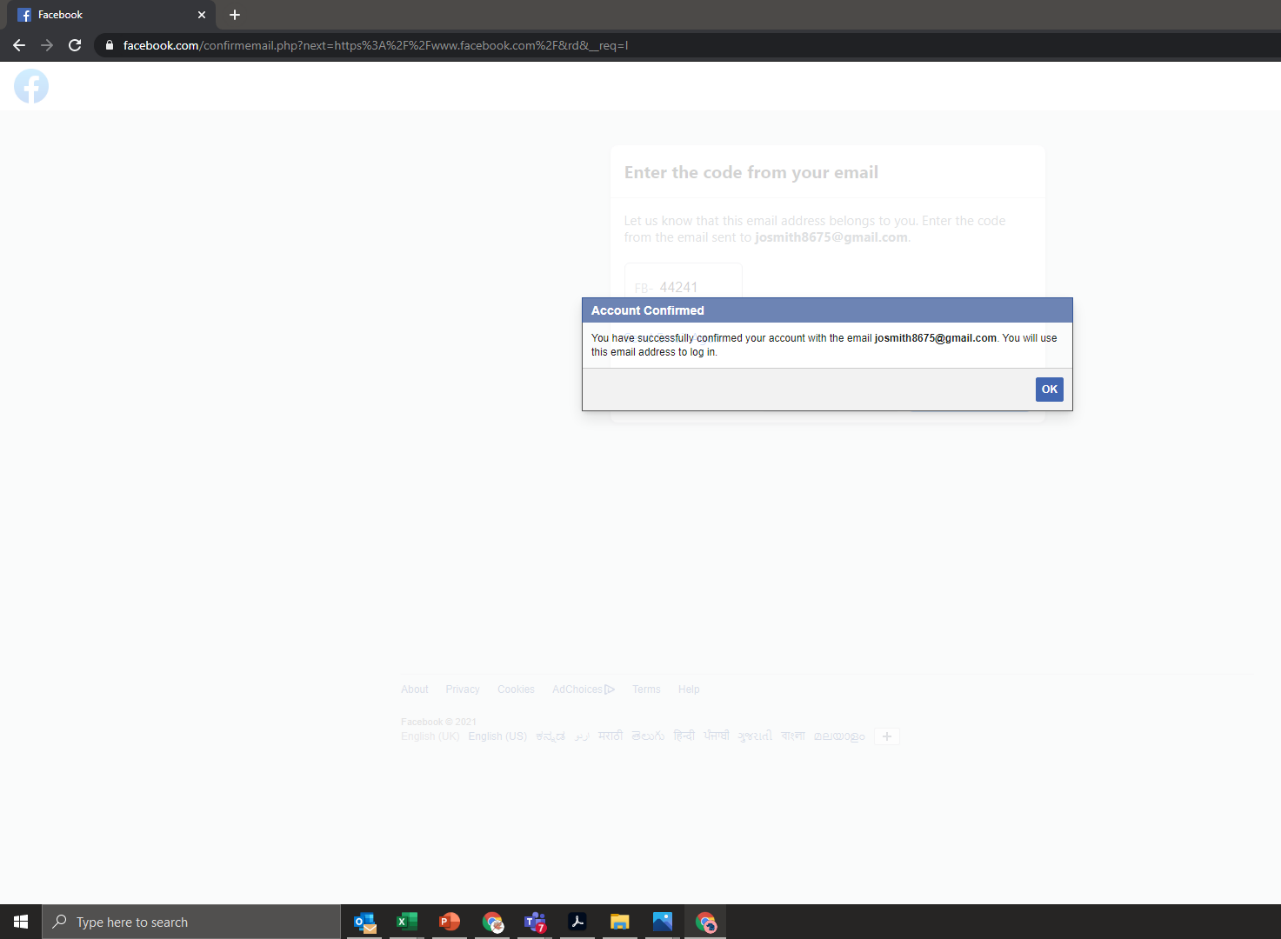 Setting up a Facebook account
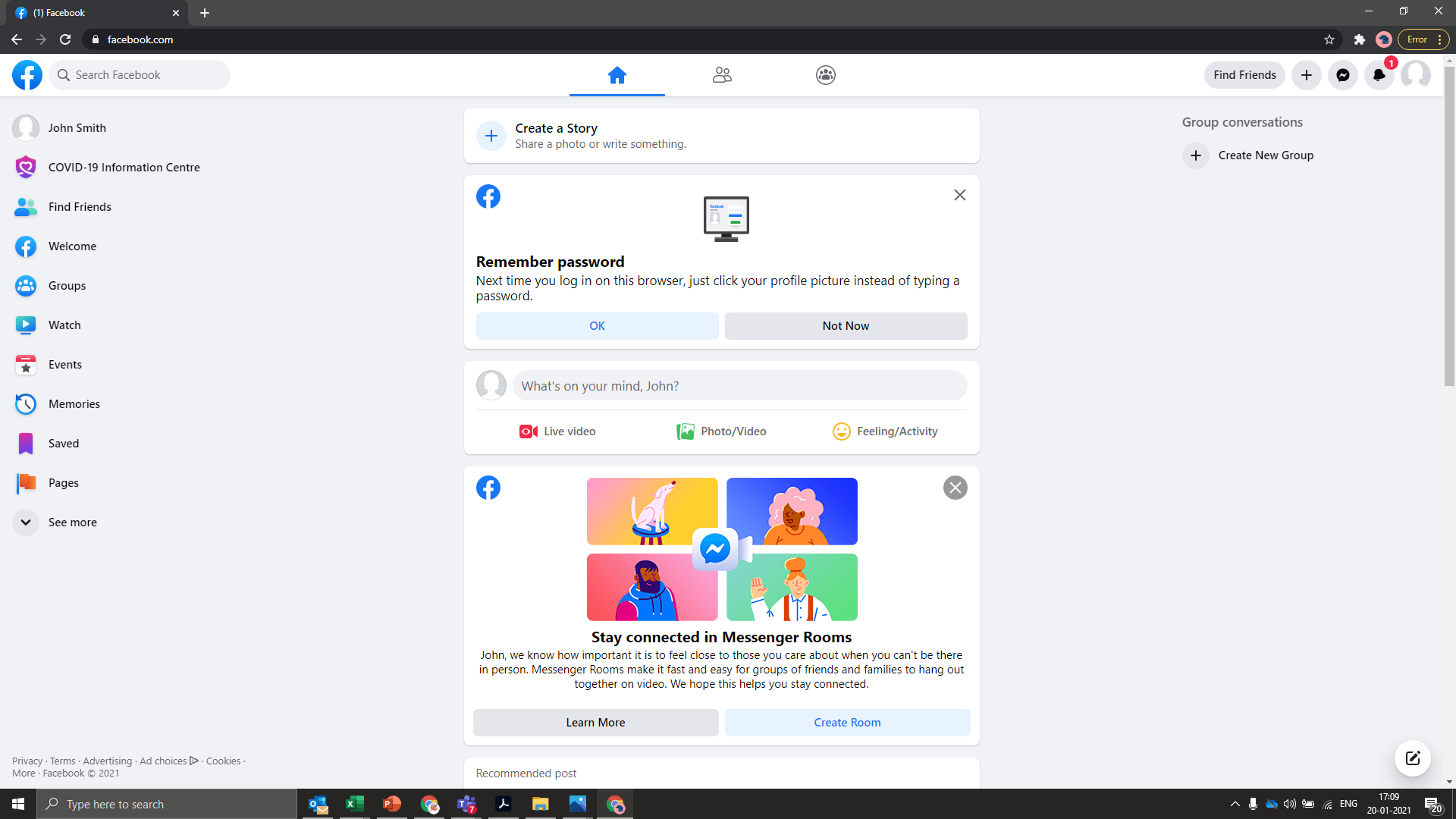 You will now be taken to your account home page

The red highlighted box can be used to share photos/videos and text updates
The blue highlighted box can be used for searching interesting content, groups and for searching people who you may know
Thank You
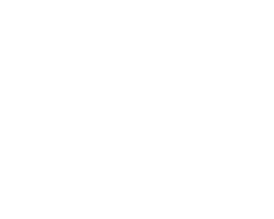 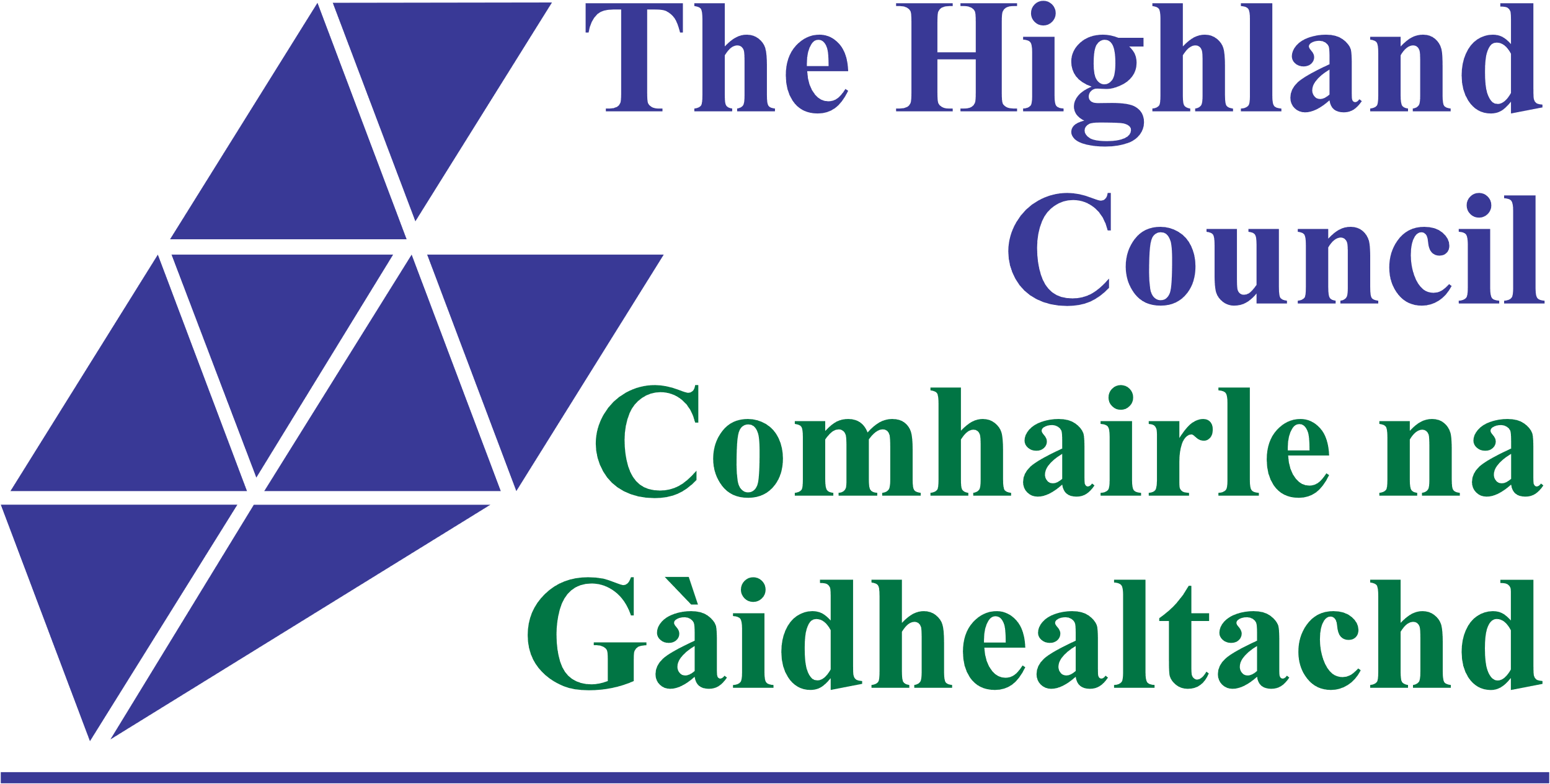